羅蘭·巴特（Roland Barthes）《明室‧ 攝影札記》（La chambre claire）讀書會/下
南臺科技大學 2020 年通識教育中心讀書會 
2020 年 12月 7日
南台科技大學通識中心      羅夏美
目錄
壹、《明室》第二章關鍵概念
貳、《明室》結論
參、 猜猜看: 讀書會參與者與「建築與敘述力」相關照
     片中的「知面」（Studium）、「刺點」（Punctum）
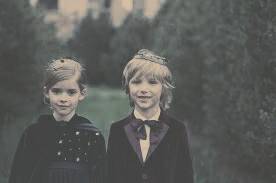 壹、《明室》第二章關鍵概念
巴特拒絕提供，此為示意圖，(1898那年他母親5 歲)
1.母親的「冬園」照片                 攝影的本質:

「我認得各個不同的她，而非她的本質。於是攝影逼得我做一件痛苦的工作:為了達到她身分的本質，在只有局部真實的相片中掙扎，局部真實，亦即全部錯誤!」

他從她去世前的照片不斷往前回溯，試圖從相片中找到母親的「本質」。最後竟在一張母親孩提時代的冬園相片中，找到他認為真正拍出母親本質的那幅影像。他寫道：「我的哀傷要求一幅正確的圖像，一幅既公正又正確的圖像:只是一幅圖像，但也是幅正確的圖像。這便是冬園相片對我的意義。」

冬園相片母親的「本質」:純真無邪、我不會傷害、善良、光芒至寶(86)
愛、死亡、創傷、靈魂、此曾在、靈性(94)攝影的本質



羅蘭·巴特- 維基百科，自由的百科全書 - Wikipediazh.wikipedia.org › zh-tw › 罗兰·巴特
壹、《明室》第二章關鍵概念
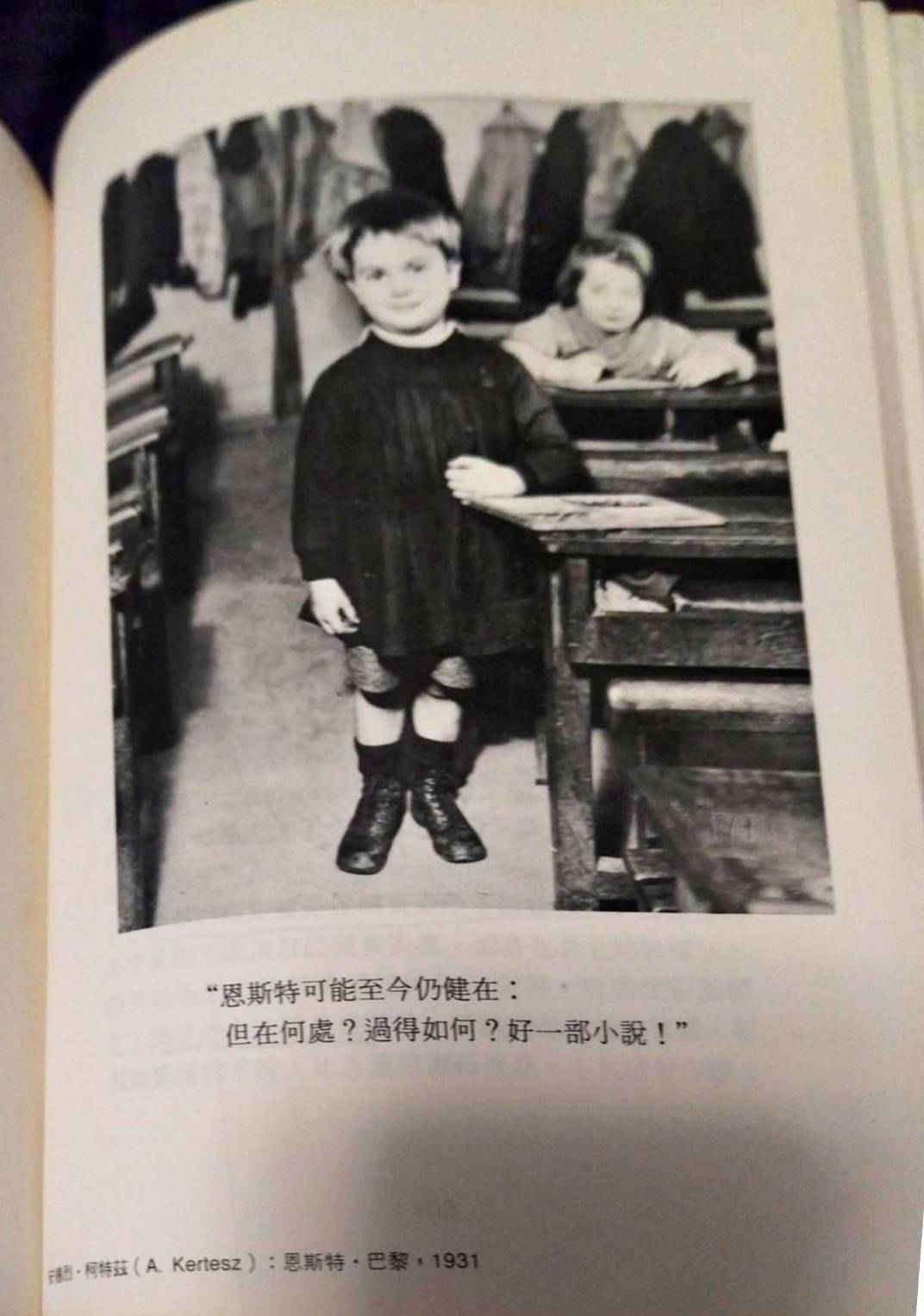 2. 攝影的形上學:

對天空星辰、時間、生命、無限等事事探問(100)。


           小學生恩斯特如今安在?
                                                              本質:攝影/恩斯特的本質?

             形上學本體論

                                                  存有:攝影/恩斯特的存有?
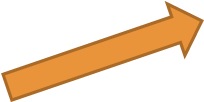 壹、《明室》第二章關鍵概念
3. 攝影的真實(此曾在)和真諦(即是此)(130):
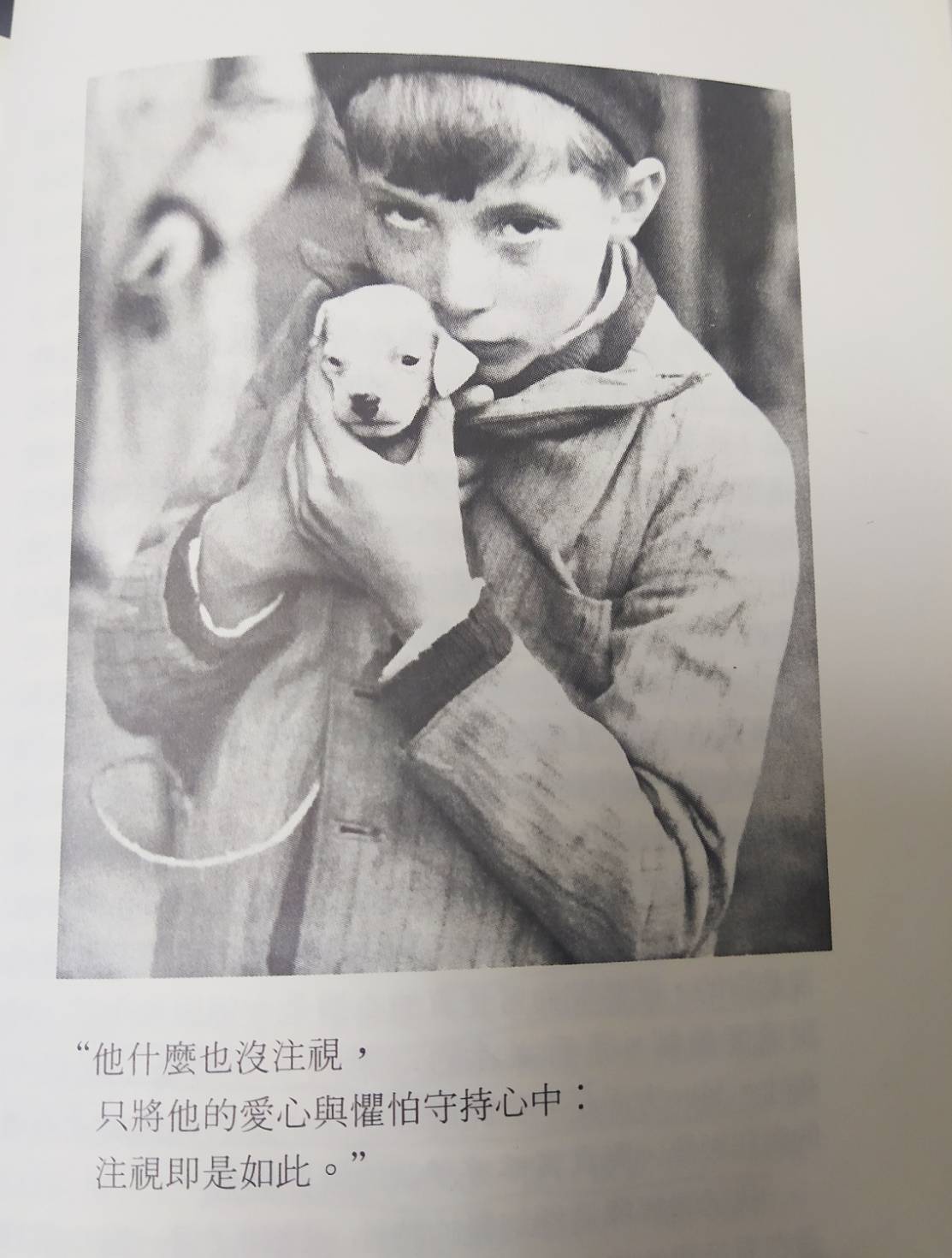 reality vs. real, truth, essence
貳、《明室》結論
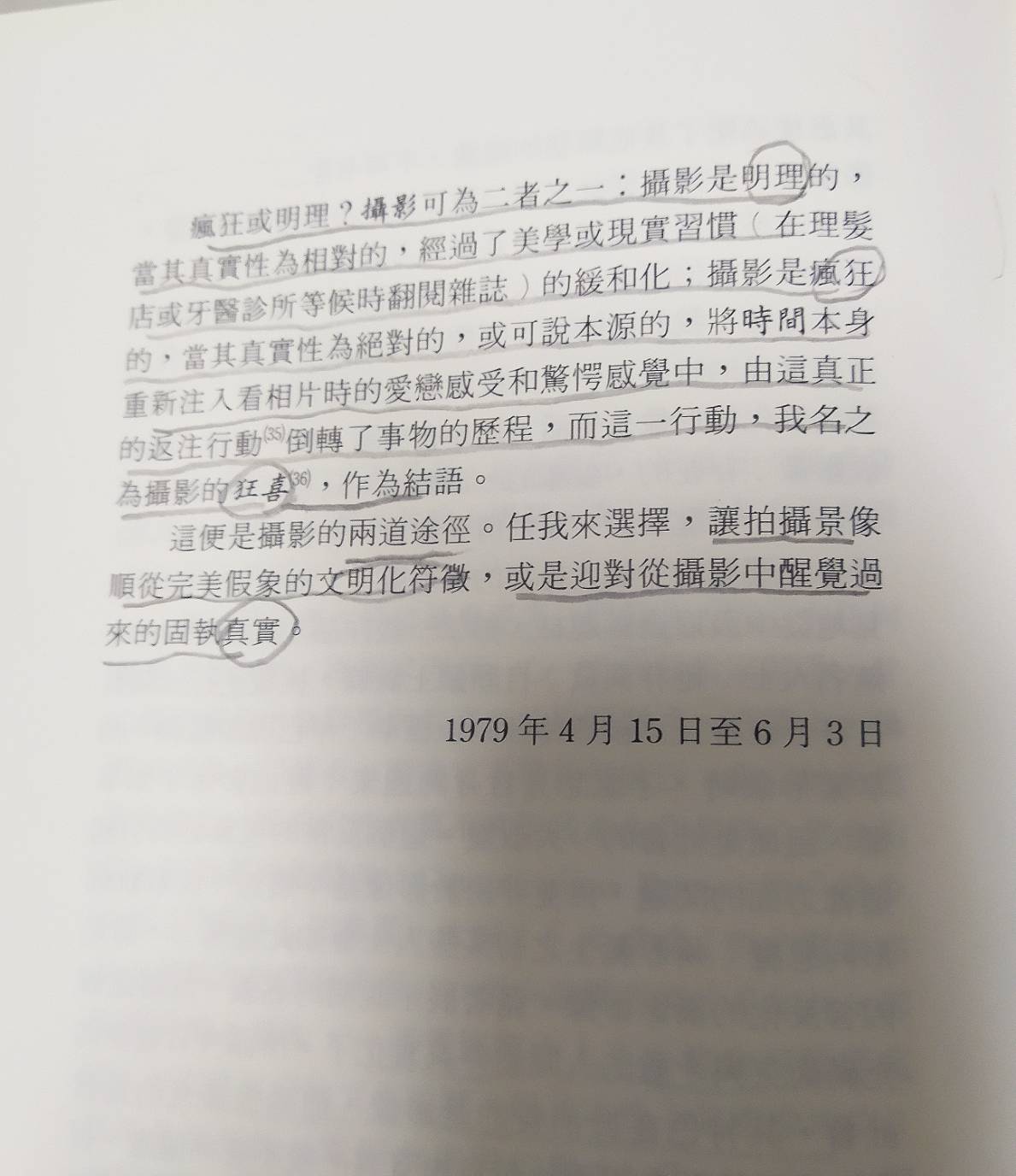 1.reality vs. real, truth, essence


明理的、美學緩和化、文明化符徵、signifier vs.
瘋狂的，絕對的、本源的、時光倒轉、愛戀、狂喜(jouissance)、固執真實、signified
參、《明室》結論
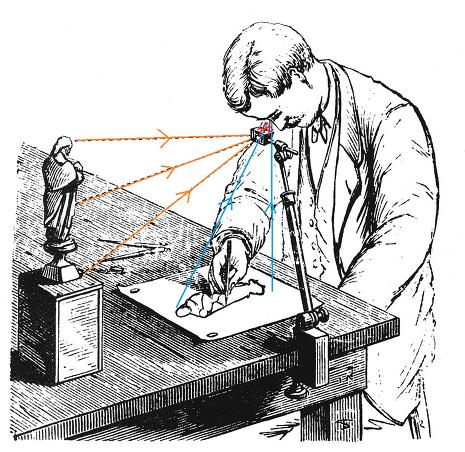 2、明室之命名(122):
巴特解釋道：「明室 (Camera lucida)……是一種比攝影更古老的描像器名稱，藉著可以透過一三稜鏡來描繪一物，一眼看著被畫對象，一眼看著畫紙」（頁122 ）。這樣畫下來的肖像，無疑已經盡了擬真的最大努力，作畫者可以不必抬頭張望，就能專心描繪。巴特將之追溯成「攝影」的前身。巴特之所以提到明室，也是因為聯想到暗箱，想到人們總把「攝影」與「穿越黑暗」想在一起。他的觀點恰是相反，換言之，攝影從來不是穿越（隱藏的）黑暗而來，它比任何描繪工具更能展現真實。與其把相機視作「暗箱」，還不如借用以前的「明室」呢。


《明室‧攝影札記》、《視點》、《往日情懷》… - 隨意窩 https://blog.xuite.net › twblog › 153775514-
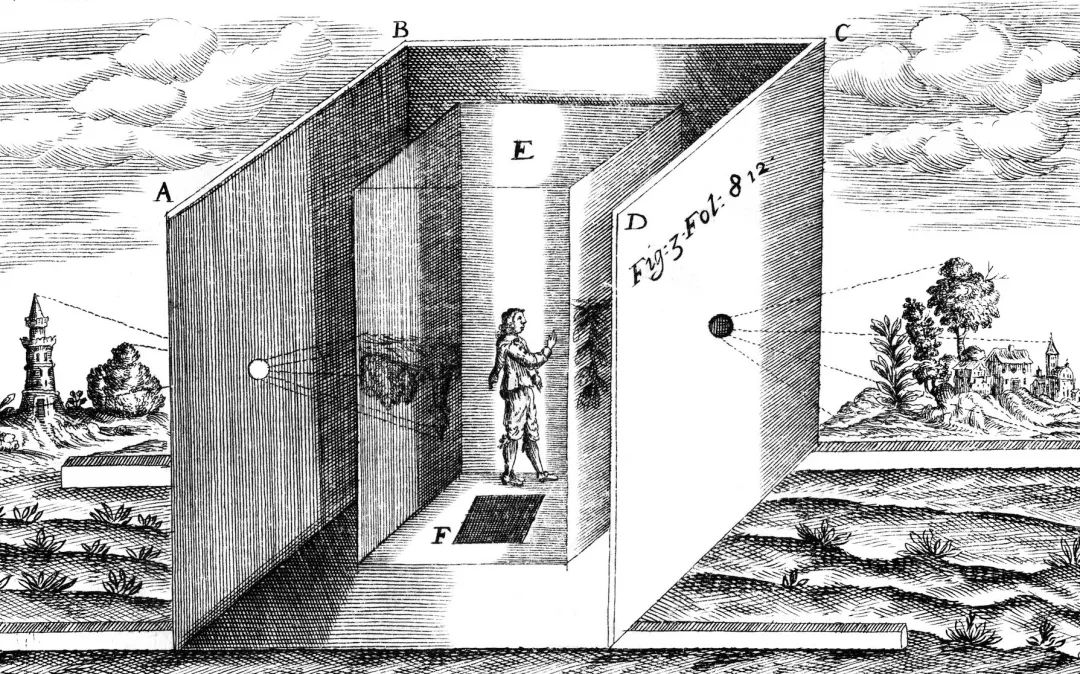 參、 猜猜看: 讀書會參與者與「建築與敘述力」相關照
       片中的「知面」（Studium）、「刺點」（Punctum）
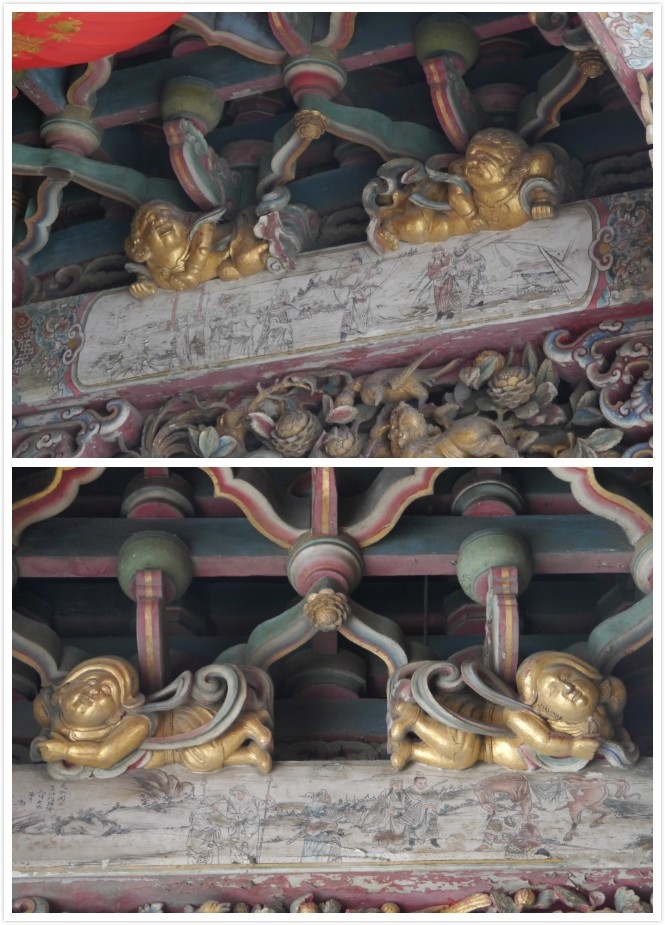 麗美提供
參、 猜猜看: 讀書會參與者與「建築與敘述力」相關照
       片中的「知面」（Studium）、「刺點」（Punctum）
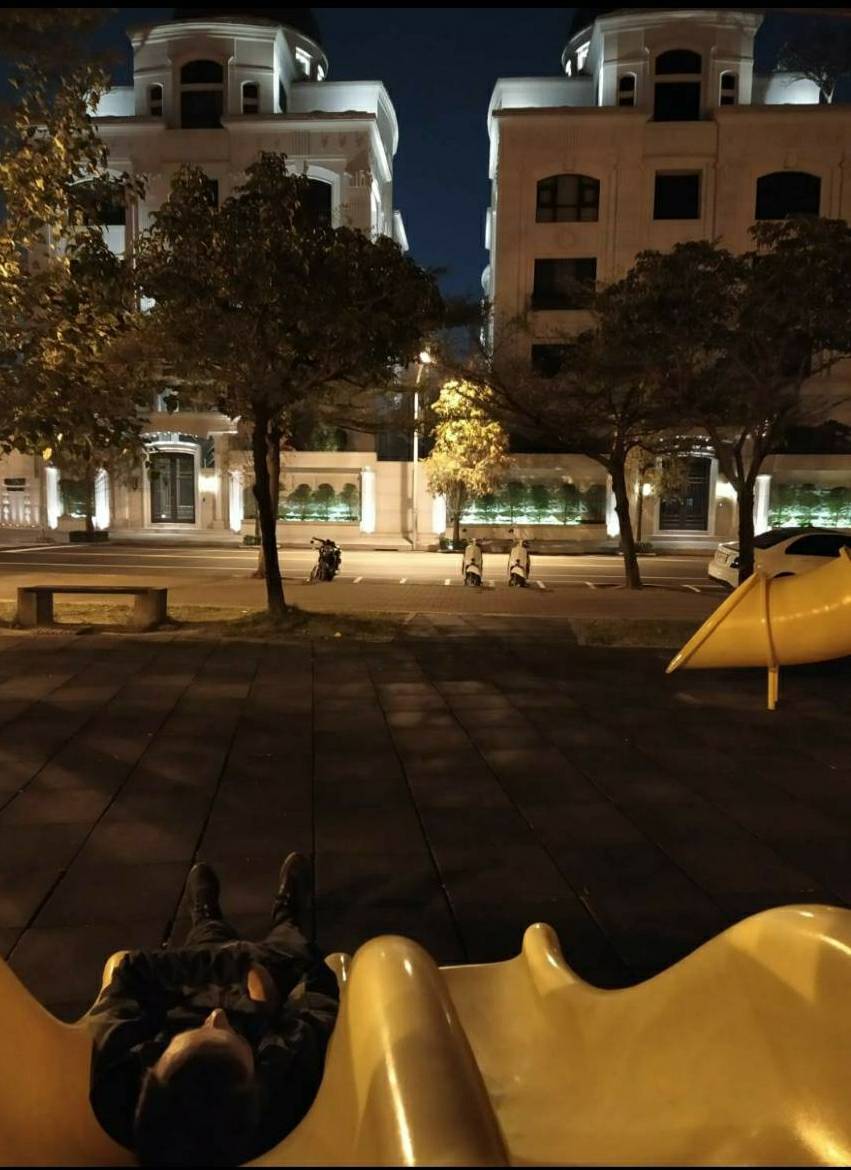 夏美提供
參、 猜猜看: 讀書會參與者與「建築與敘述力」相關照
       片中的「知面」（Studium）、「刺點」（Punctum）
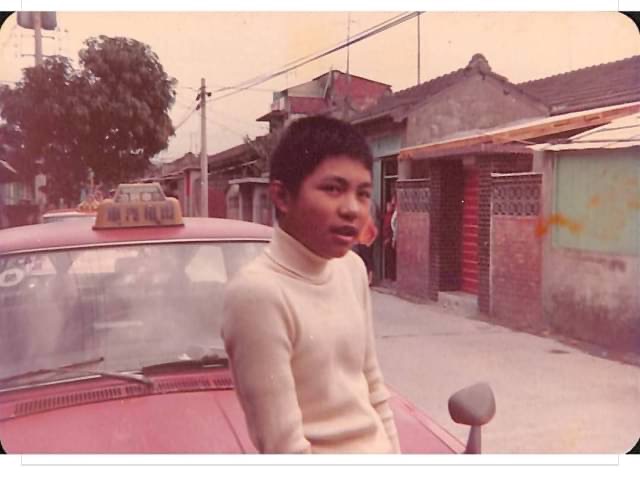 憶蘇提供
參、 猜猜看: 讀書會參與者與「建築與敘述力」相關照
       片中的「知面」（Studium）、「刺點」（Punctum）
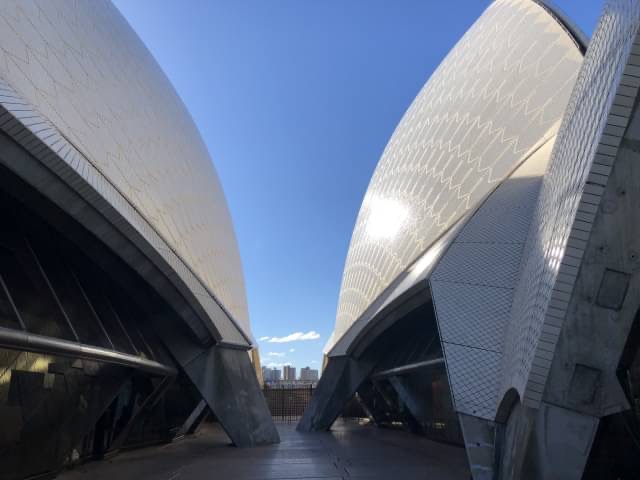 姿汝提供
參、 猜猜看: 讀書會參與者與「建築與敘述力」相關照
       片中的「知面」（Studium）、「刺點」（Punctum）
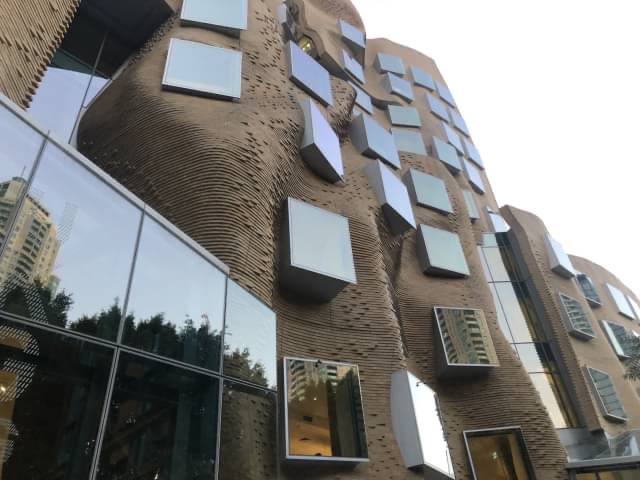 姿汝提供
謝謝聆聽
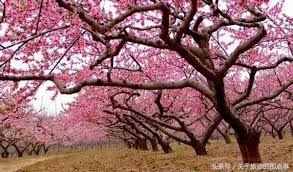